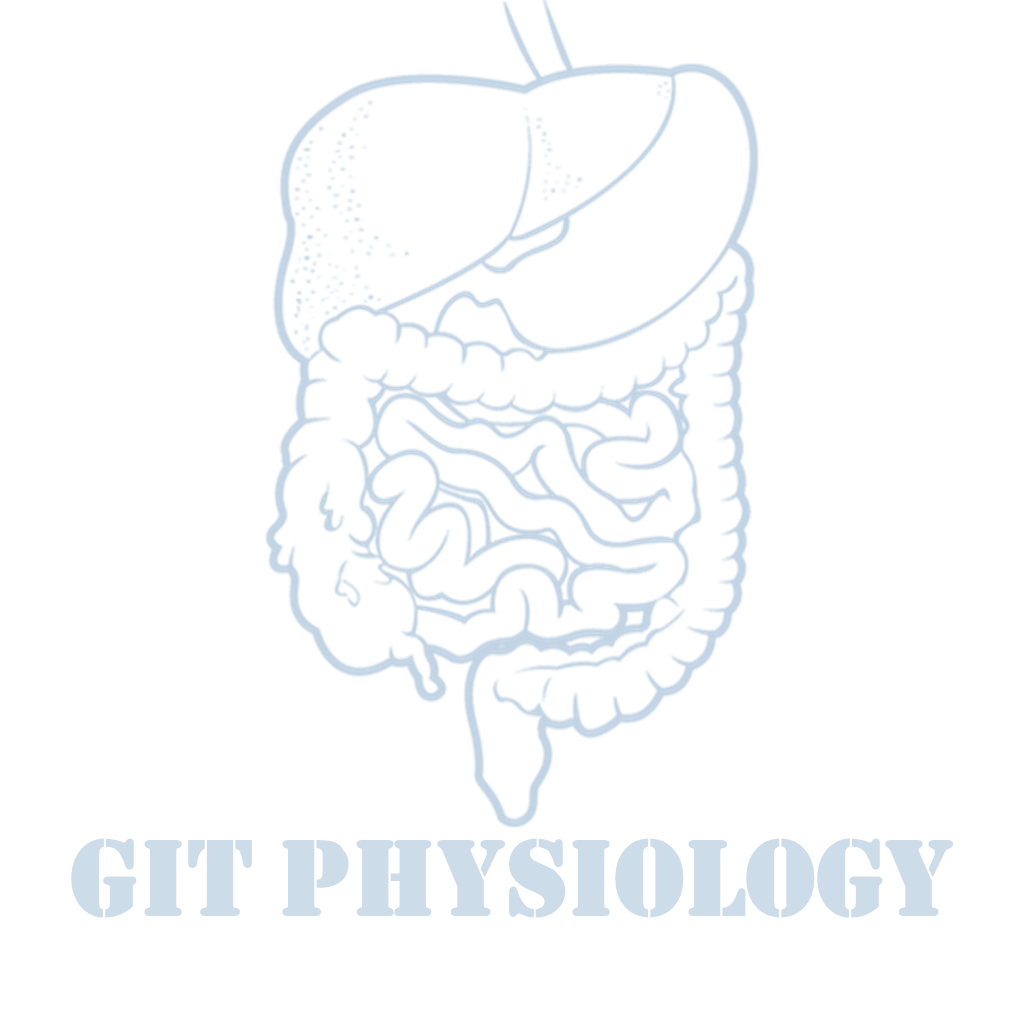 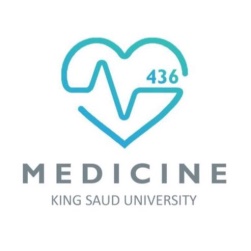 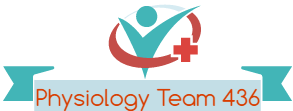 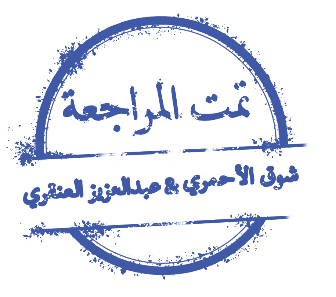 Text
Only in Females’ slide
Only in Males’ slides
Important
Numbers
Doctor notes
Notes and explanation
Lecture No.7
“Stay Focused And Extra Sparkly”
1
All the videos in this lecture is very very helpful 
Reticuloendothelial System (RES) & Function of the Spleen
Objectives:
Define the term Reticuloendothelial system (RES).
Describe  the cellular components of RES.
Describe  the functions of the RES.
Define the structural function of the spleen.
Describe the functions of the spleen.
Understand the basic concept of the indication and risks of splenectomy.
Mechanism of chemotaxis, phagocytosis and  microbial killing
Functions of monocytes/macrophages in different tissues
2
Only in Males’ Slides
Overview of the immune system
Immunity
Innate Immunity
Acquired immunity
(specific, adaptive)
(non specific) 
Examples:
Complement,
Barriers,
Phagocytes  (Neut, Mono, NK)
Humoral
(T lymphocytes)
Cell mediated
Antibody mediated
(B lymphocytes)
Note: Macrophages are key components of the innate immunity and activate adaptive immunity by transforming into Antigen Presenting Cells.
3
Reticuloendothelial system (RES)
Cellular components of RES
Reticuloendothelial System is an older term for the Mononuclear Phagocyte System. 

although they are neither reticular (mesh or network) in appearance nor they have endothelial origin just these phagocytic cells are located in reticular connective tissue.

Therefore, the term reticuloendothelial system is not used nowadays.

It is a network of connective tissue fibers inhabited (occupied) By phagocytic cells such as macrophages ready to attack and ingest microbes.

RES is an essential component of the immune system.

Most endothelial cells are not macrophages.
Cellular components of RES
Monocytes
Macrophage
Specialized Endothelial cells
Next slides
Next slides
In bone marrow , spleen , lymp node.
cells that line the interior surface of blood vessels and lymphatic vessels, forming an interface between circulating blood or lymph in the lumen and the rest of the vessel wall. It is a thin layer of simple squamous cells called endothelial cells. Endothelial cells in direct contact with blood are called vascular endothelial cells, whereas those in direct contact with lymph are known as lymphatic endothelial cells.
The total combination of monocytes, mobile macrophages, fixed tissue macrophages, and a few specialized endothelial cells in the bone marrow, spleen, and lymph nodes is called the reticuloendothelial system.
However, all or almost all these cells originate from monocytic stem cells; therefore, the reticuloendothelial system is almost synonymous with the monocyte-macrophage system. Because the term reticuloendothelial system is much better known in medical literature than the term monocyte-macrophage system, it should be remembered as a generalized phagocytic system located in all tissues, especially in the tissue areas where large quantities of particles, toxins, and other unwanted substances must be destroyed.
4
Only in Males’ Slides
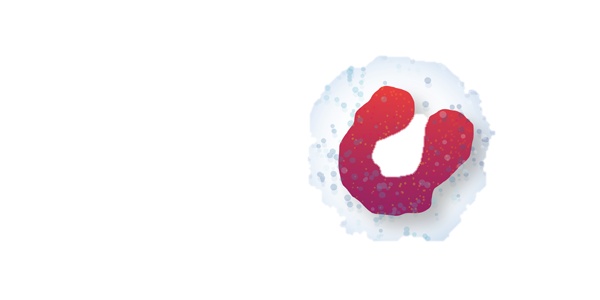 زي حدوة الحصان
Neutrophils is the fastest & most potent chemotactic cell, while the monocyte is slower but stronger in response to the inflammatory process.
5
Tissue macrophages provide a first line defense against infection
Monoblast maturing to promonocyte
Begin by Stem cell in Bone Marrow
mature monocytes released into blood
Stay for 10-20 hours in circulation
Macrophage life span is longer  up to few months in tissues
Then leave blood to tissues transforming into larger cells macrophage
6
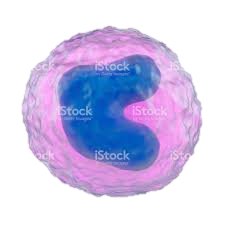 Only in Males’ Slides
7
Neutrophils is the fastest & most potent chemotactic cell, while the monocyte is slower but stronger in response to the inflammatory process.
General Functions of RES
1. Phagocytosis: Bacterial, dead cells, foreign particles (direct).

Phagocytosis is the processes of engulfing and ingestion of bacteria or other foreign bodies.
 It is part of the natural or innate immune process.

Macrophages are a powerful phagocytic cells: 
Macrophages also means “Big eater”, they are capable of phagocytosis. 
They are modified monocyte in  tissues.
Ingest up to 100 bacteria. 
Ingest larger particles  such as old RBC.
Get rid of waste products. 


2. Immune function: processing antigen and antibodies production (indirect).

3. Breakdown of aging RBC.

4. Storage of RBC and circulation of iron.
8
9
Direct anti-inflammatory function (Phagocytosis)
Bacteria vs. Macrophage
3:14
وش المقصود بهذه العملية بإختصار؟
Macrophage moves toward the pathogen which will be engulfed in a phagosome.
The lysosome will bind to the phagosome & release its substances. 
Now it becomes a phagolysosome which will digest the pathogen.
The residual part of the digested pathogen will be released out of the cell by exocytosis. 
The residual part contain 
     indigestible material which 
     will be cleared from
     the tissue gradually 
     through the blood 
     circulation.
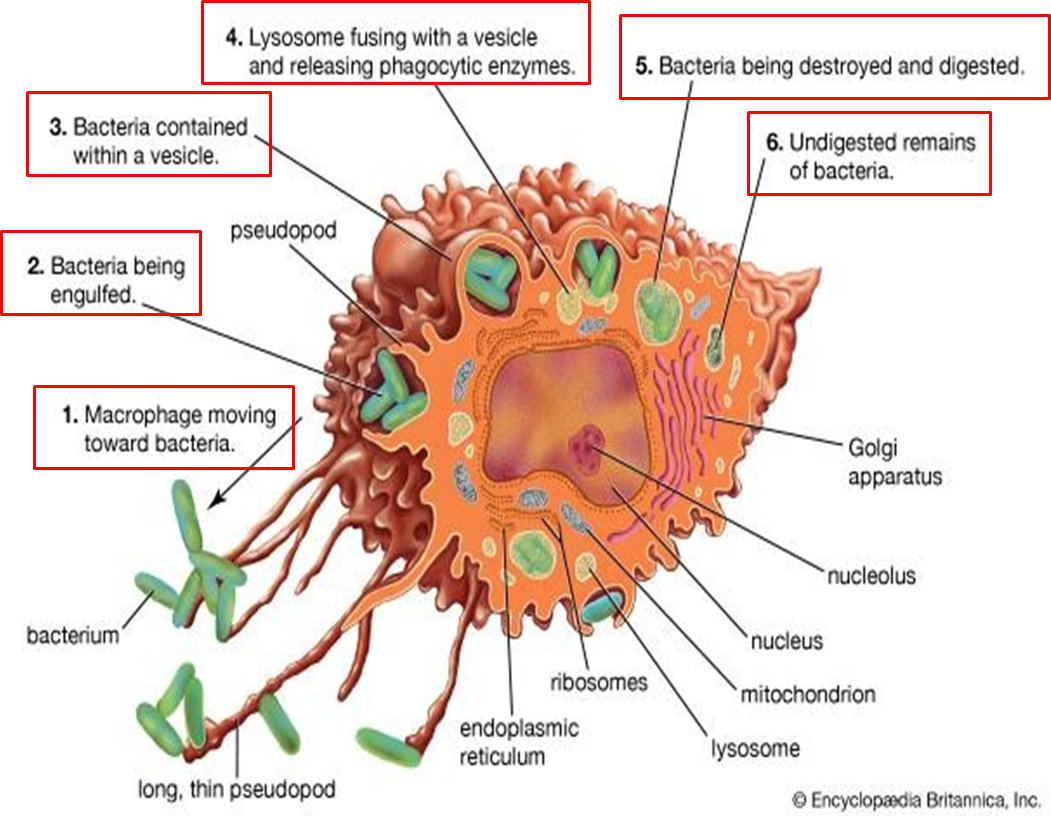 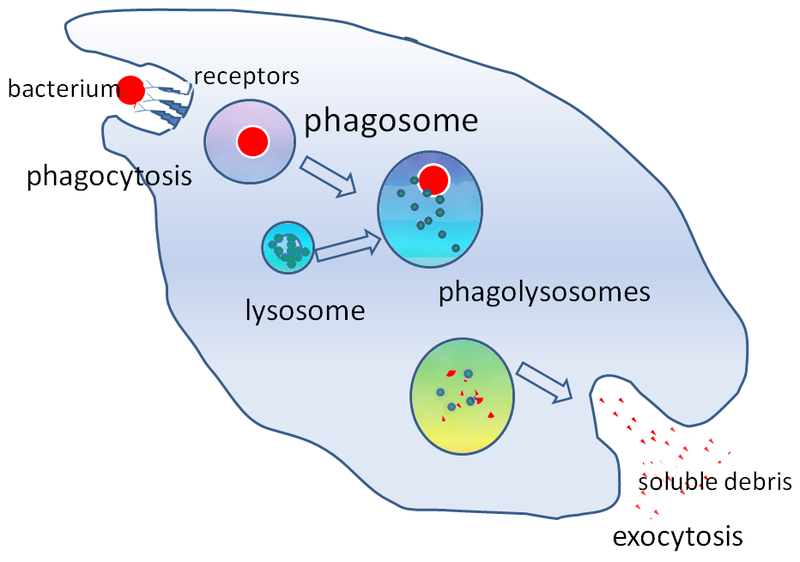 Phagocytosis
2:27
10
Only in Females’ Slides
Cont.
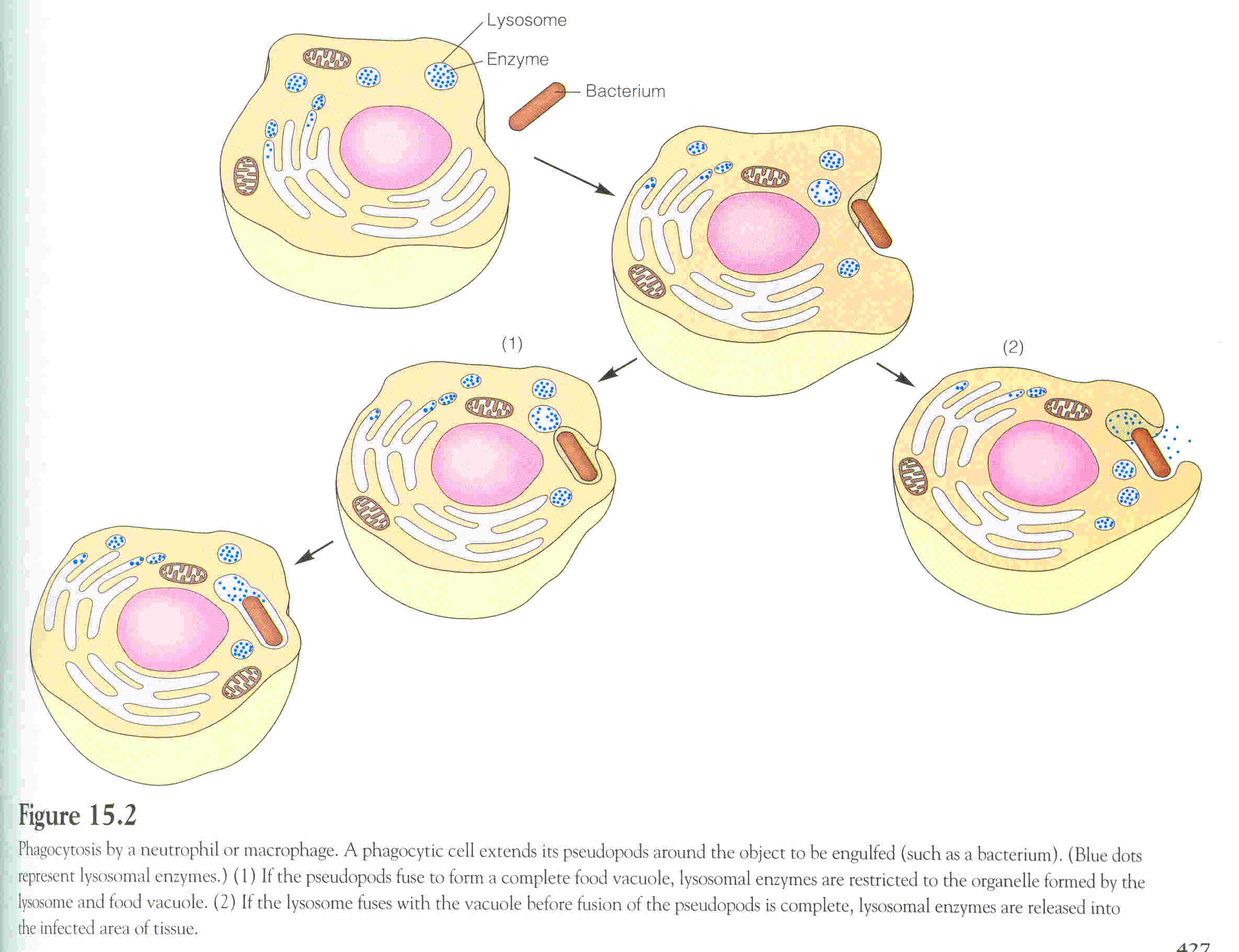 A scanning electron microscope: image of a single neutrophil yellow, engulfing anthrax orange.
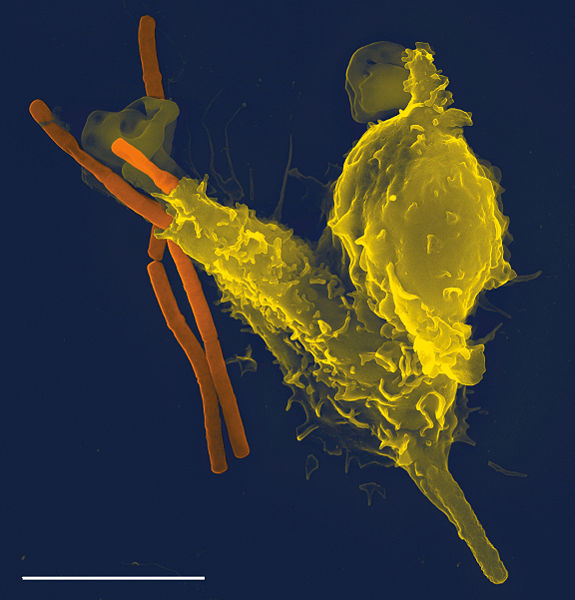 Phagocytosis by a neutrophil cell or macrophage. A phagocytic cell extend its pseudopods around the object to the engulfed (such as a bacterium). (Blue dots represent lysosomal enzymes).
If the pseudopods fuse to form a complete food vacuole, lysosomal enzymes are restricted to the organelle formed by the lysosome & food vacuole.
If the lysosome fuses with the vacuole before fusion of the pseudopods is complete, lysosomal enzymes are released into the infected area of tissue.
Neutrophil Phagocytosis
1:00
11
Microbial killing
1. Chemotaxis & adherence of microbe to phagocyte.
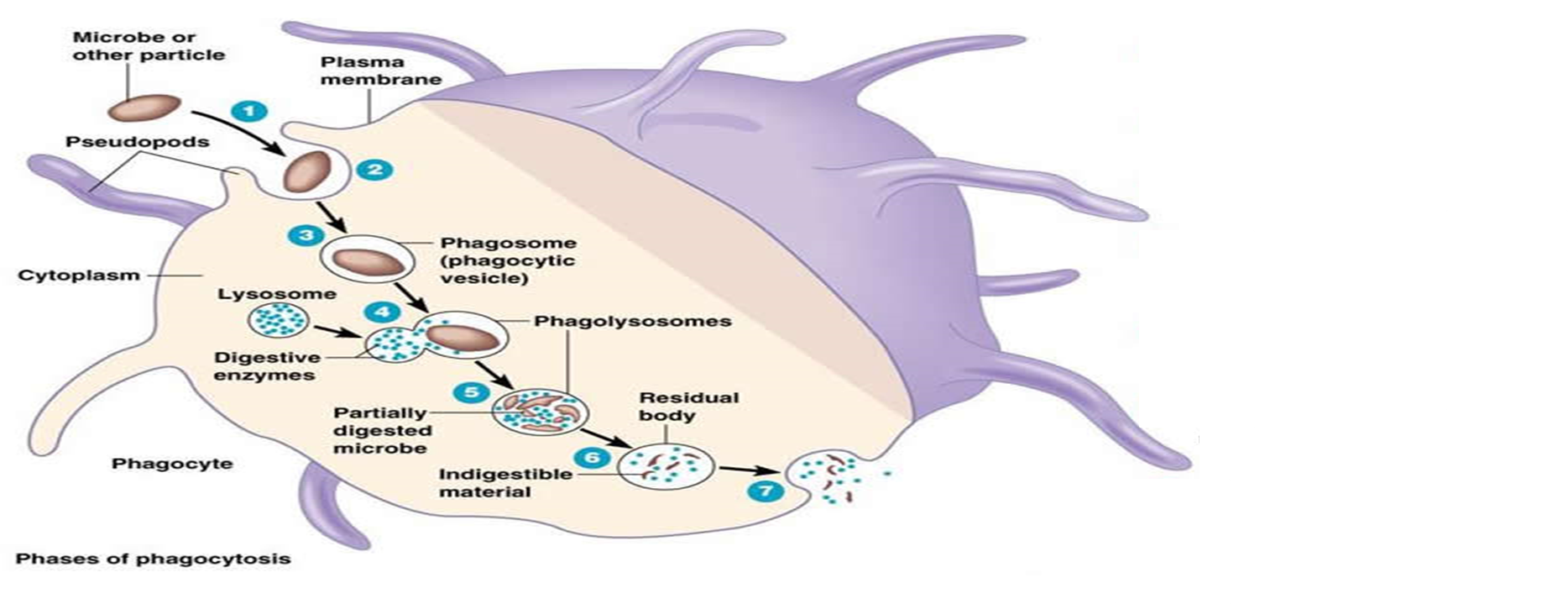 2. Ingestion of microbe by phagocyte.
3. Formation of a phagosome.
4. Fusion of the phagosome with a lysosome to form a phagolysosome.
5. Digestion of ingested microbe by enzymes.
6. Formation of residual body containing indigestible material.
7. Discharge of waste material.
Macrophage: a wandering, walking cell. “Big eater”capable of phagocytosis. Is a modified monocyte in tissues.
12
Indirect Immune function Of RES
Indirect immune function of RES:
As Antigen Presenting Cells.
Displaying it attached to an MHC  class II  molecule.
Ingest foreign body,  process it and present it to lymphocytes.
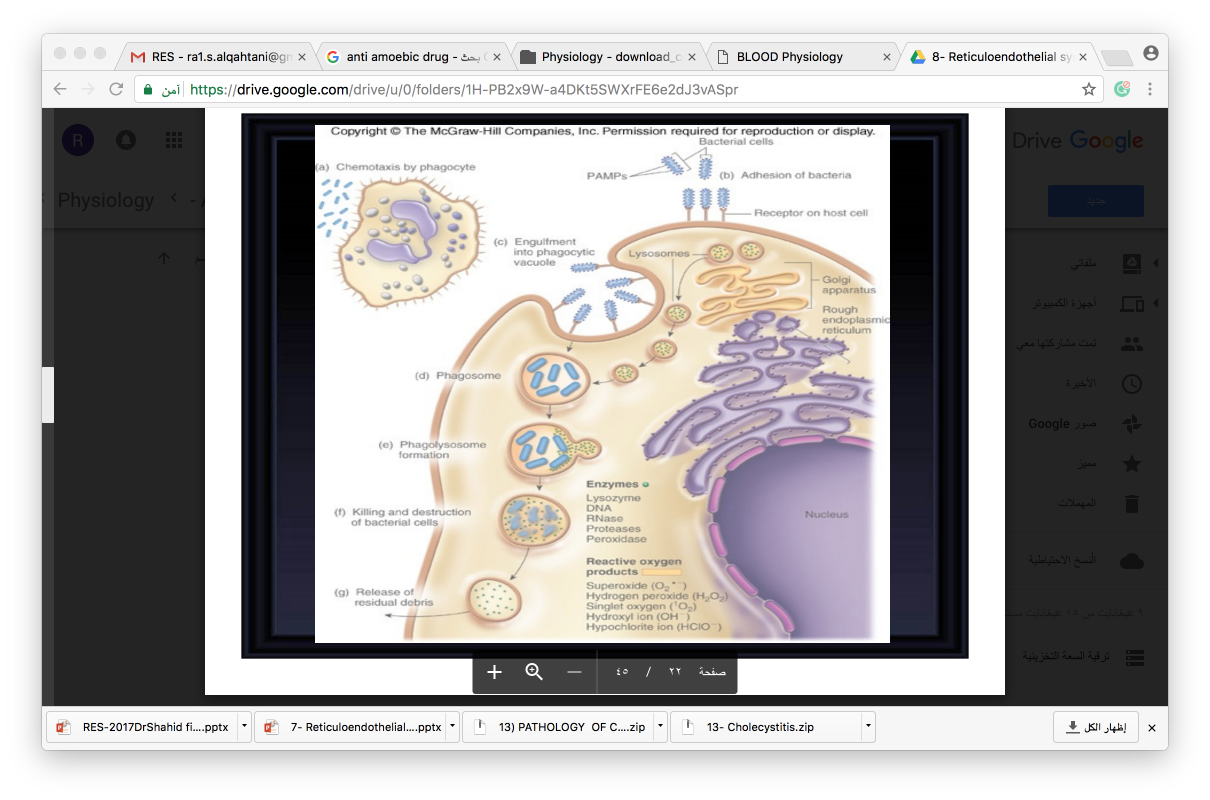 وش المقصود بهذه العملية بإختصار؟
Same as further steps in Direct function. But here after the pathogen get digested, a copy of the protein structure of antigen is taken and exposer on the surface of the surface of the cells and this is what we call it antigen presenting cell (APC).
Finally this expressed by MHC class II
13
Only in Males’ Slides
Role of an antigen-presenting cell
1. Phagocytosis of enemy cell (antigen).
2. Fusion of lysosome & phagosome.
3. Enzymes start to degrade enemy cell.
4. Enemy cell broken into small fragments.
5. Fragments of antigen presented on APC surface.
6. Leftover fragments released by exocytosis.
What I have to know from this picture? 
That phagocytosis is either due to inflammatory response or apoptotic bodies that get ingested from macrophage and degraded to be cleared from the body.
14
Only in Females’ Slides
Lymphoid Organs
15
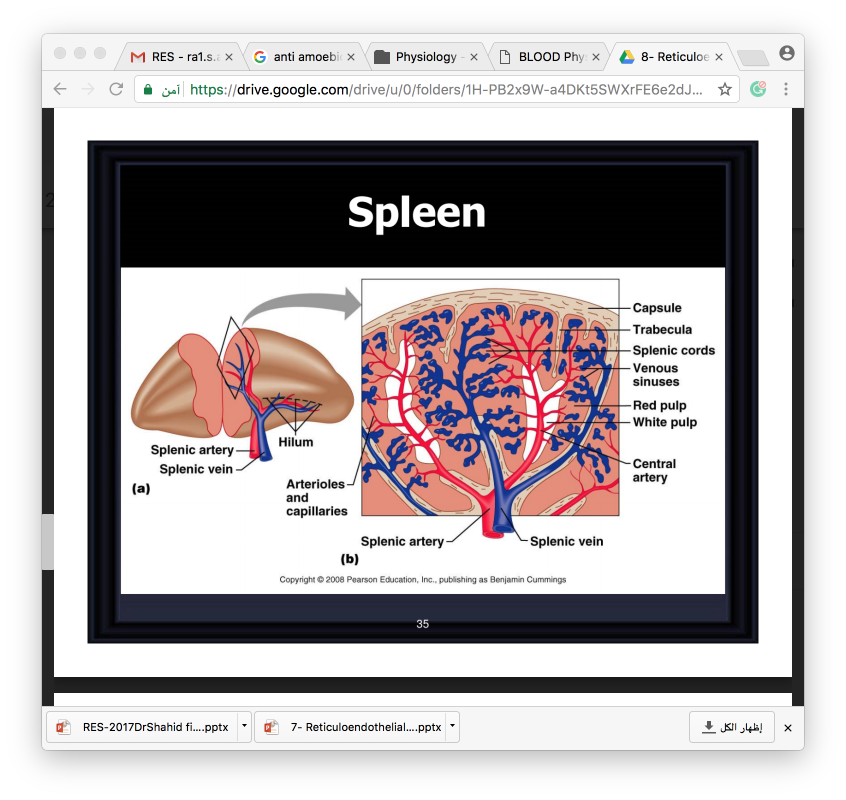 16
17
Only in Males’ Slides
Summary (from slides)
WBCs Concentration
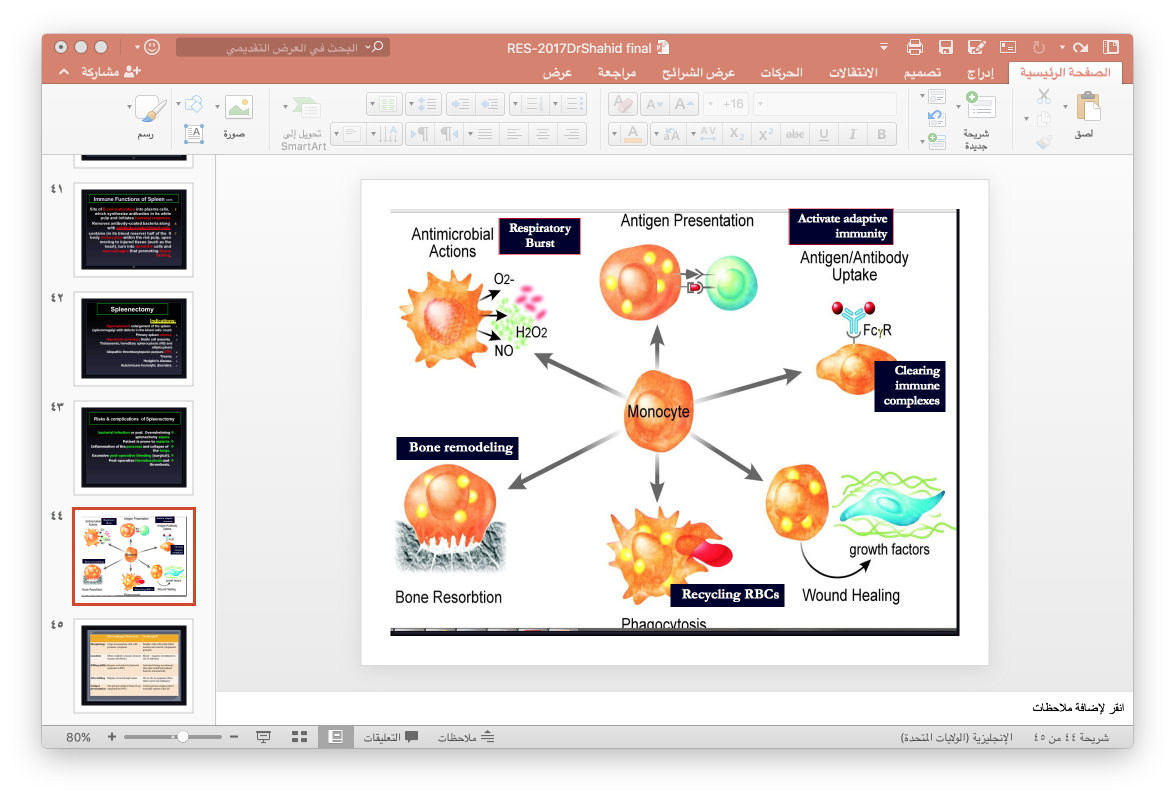 18
Only in Males’ Slides
Summary (from slides)
19
Thank you!
اعمل لترسم بسمة، اعمل لتمسح دمعة، اعمل و أنت تعلم أن الله لا يضيع أجر من أحسن عملا.
The Physiology 436 Team:
Team Leaders: 
 Laila Mathkour
 Mohammad Alayed
Females Members:
Rawan Alqahtani 
Zaina Alkaff
Males Members: 
Fouad Faathi
Contact us:
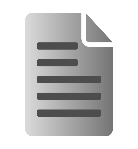 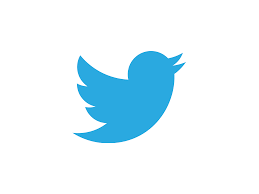 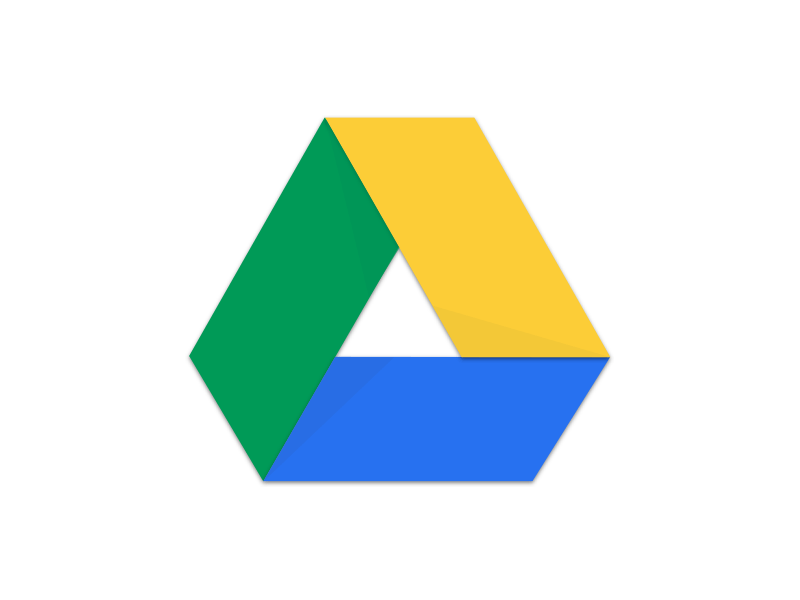 References: 
2017-2018 Dr. Nervana Bayoumi’s Lecture.
2017-2018 Prof. Shahid Habib’s Lecture.
Guyton and Hall Textbook of Medical Physiology (Thirteenth Edition.)
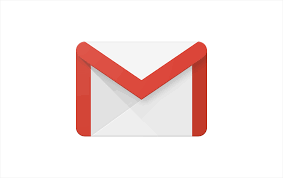 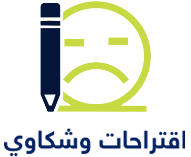 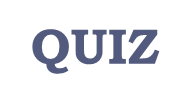 20
اللهم اني استودعتك ما حفظت وما قرأت وما فهمت، فرده لي وقت حاجتي إليه إنّك على كل شيءٍ قدير.